Straßenübersicht Ortschaft Edderitz Ortsteil Pfaffendorf
Pfaffendorfer Straße
Am Horngraben
Pfaffendorfer Straße Bereich L 147
Pfaffendorfer Straße Bereich K 2086
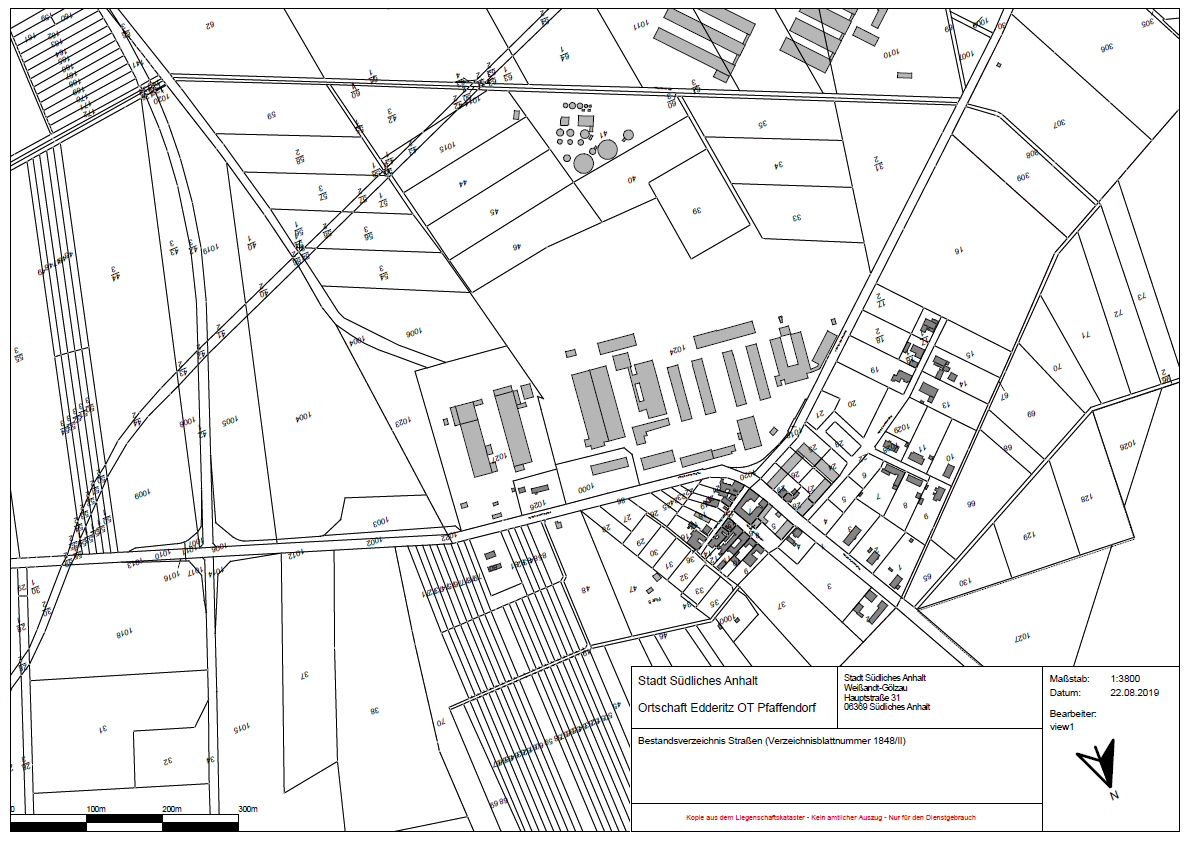 Bushalte-
stellen (LBW
bzw. massiv)
4
1
2
3